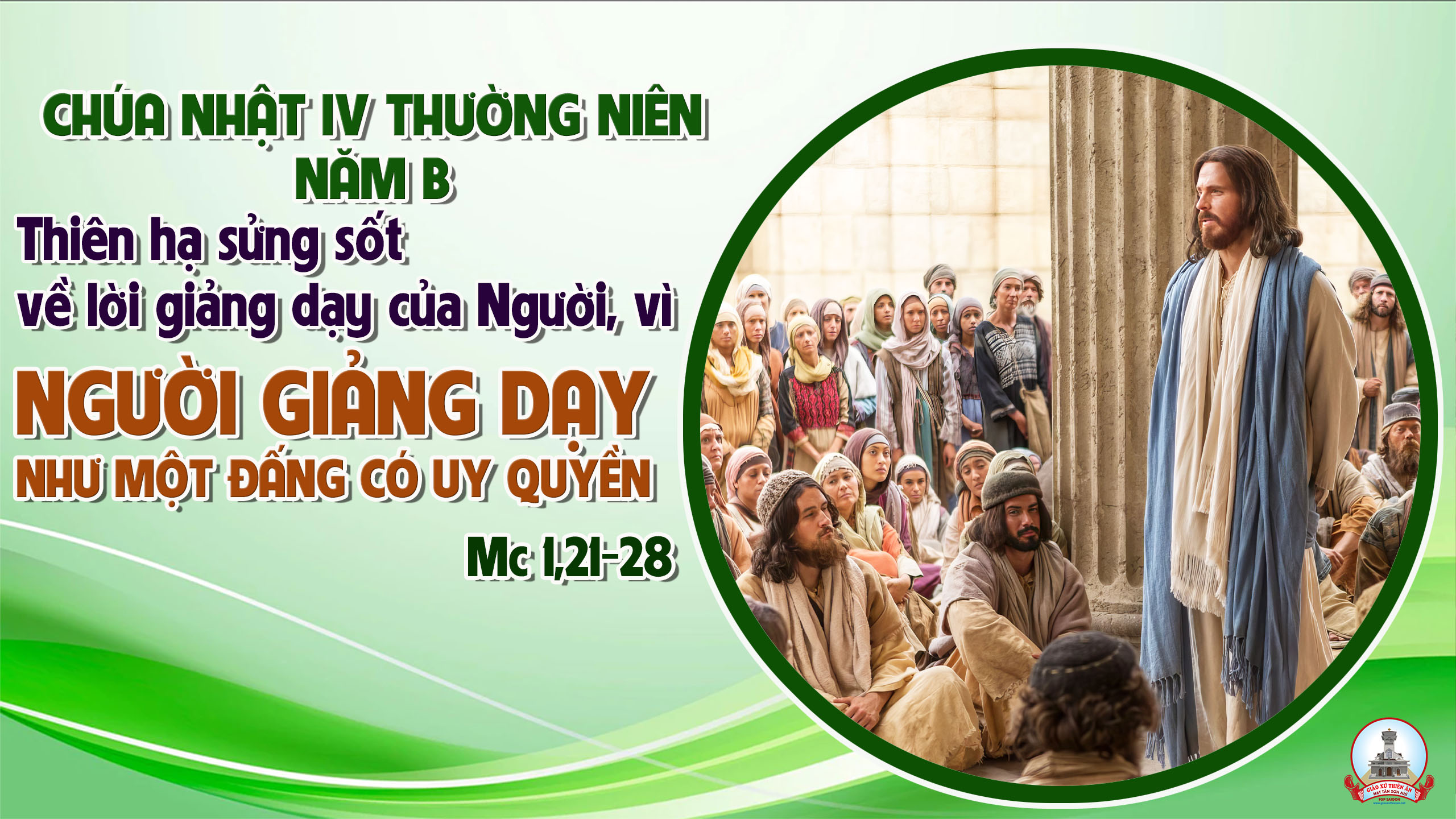 TẬP HÁT CỘNG ĐOÀN
Đk: Hôm nay ước gì anh em nghe tiếng Chúa phán: Các ngươi đừng cứng lòng.
Tk1: Hãy đến đây ta reo vui mừng Chúa, tung hô Ngài, Núi đá độ trì ta. Vào trước Thánh Nhan ta dâng lời cảm tạ, cùng tung hô theo muôn tiếng đàn ca.
Alleluia-Alleluia
Dân ngồi trong bóng tối đã thấy ánh sáng huy hoàng, ánh sáng đã bừng lên soi những ai ngồi trong bóng tối tử thần.
Alleluia…
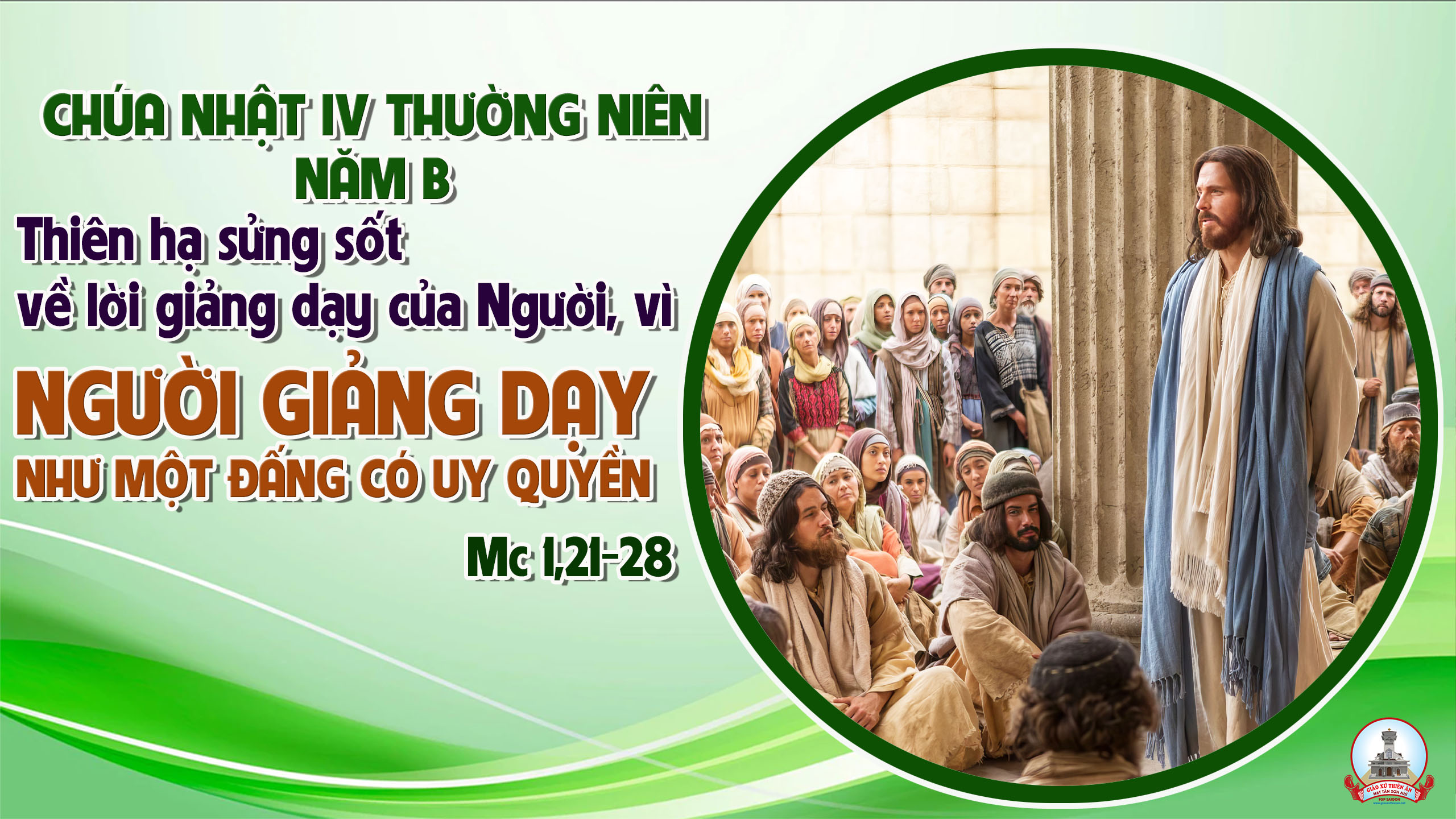 Ca Nhập LễNào Ta Hân HoanNgọc Linh
Đk: Nào ta hân hoan vào cung Thánh Chúa tấu vang cung đàn mừng chúc không ngơi. Hòa trong câu ca nhịp chân tiến bước sánh vai tiến về đền Thánh Chúa Trời.
Tk1: Chúc khen Người nhân loại muôn phương dâng lên Người niềm tin kính mến. Ca khen Chúa khắp chốn muôn nơi vạn vật hỡi tán dương Danh Người.
Đk: Nào ta hân hoan vào cung Thánh Chúa tấu vang cung đàn mừng chúc không ngơi. Hòa trong câu ca nhịp chân tiến bước sánh vai tiến về đền Thánh Chúa Trời.
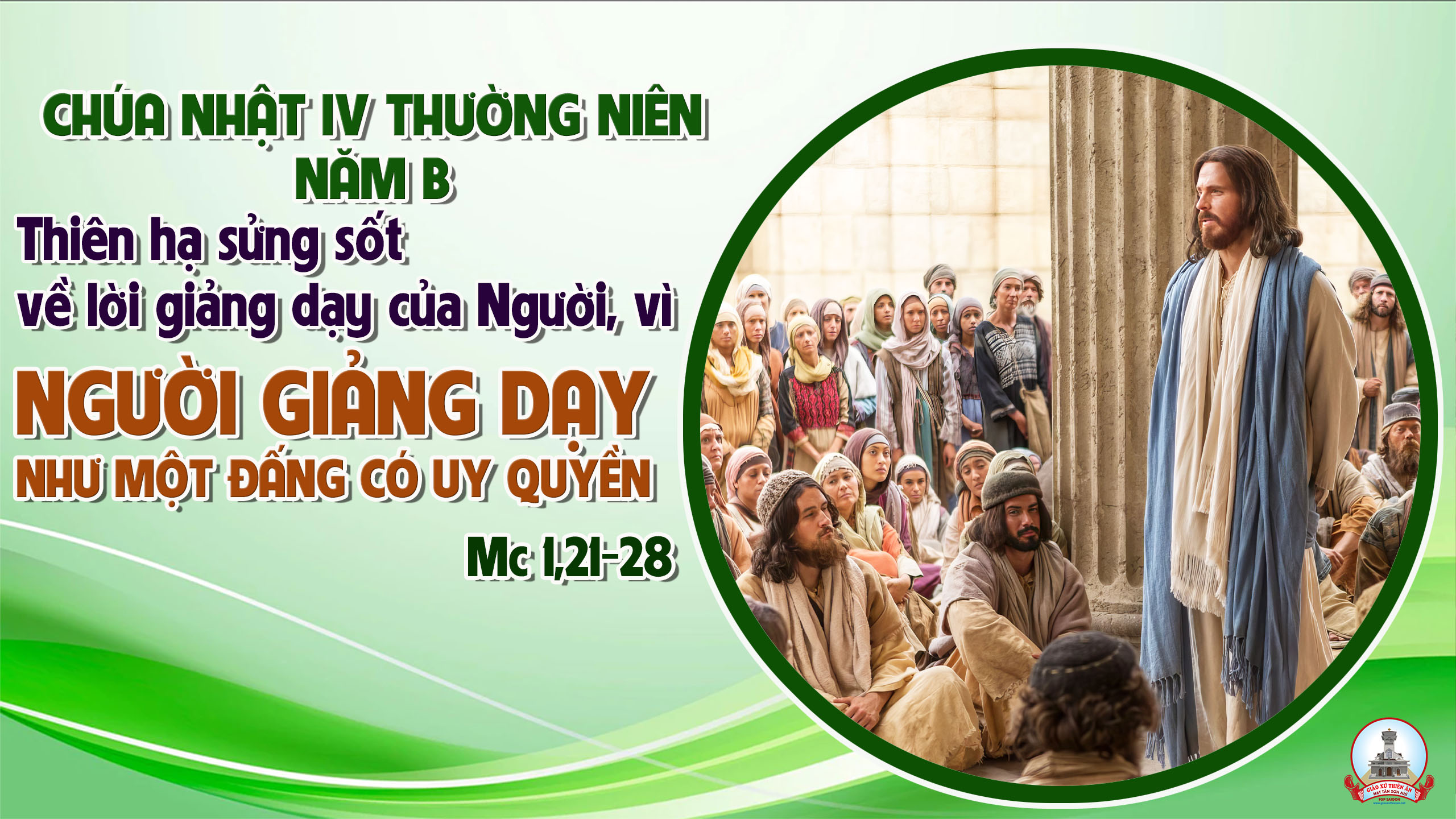 KINH VINH DANH
Chủ tế: Vinh danh Thiên Chúa trên các tầng trời.A+B: Và bình an dưới thế cho người thiện tâm.
A: Chúng con ca ngợi Chúa.
B: Chúng con chúc tụng Chúa. A: Chúng con thờ lạy Chúa. 
B: Chúng con tôn vinh Chúa.
A: Chúng con cảm tạ Chúa vì vinh quang cao cả Chúa.
B: Lạy Chúa là Thiên Chúa, là Vua trên trời, là Chúa Cha toàn năng.
A: Lạy con một Thiên Chúa,            Chúa Giêsu Kitô.
B: Lạy Chúa là Thiên Chúa, là Chiên Thiên Chúa là Con Đức Chúa Cha.
A: Chúa xóa tội trần gian, xin thương xót chúng con.
B: Chúa xóa tội trần gian, xin nhậm lời chúng con cầu khẩn.
A: Chúa ngự bên hữu Đức Chúa Cha, xin thương xót chúng con.
B: Vì lạy Chúa Giêsu Kitô, chỉ có Chúa là Đấng Thánh.
Chỉ có Chúa là Chúa, chỉ có Chúa là đấng tối cao.
A+B: Cùng Đức Chúa Thánh Thần trong vinh quang Đức Chúa Cha. 
Amen.
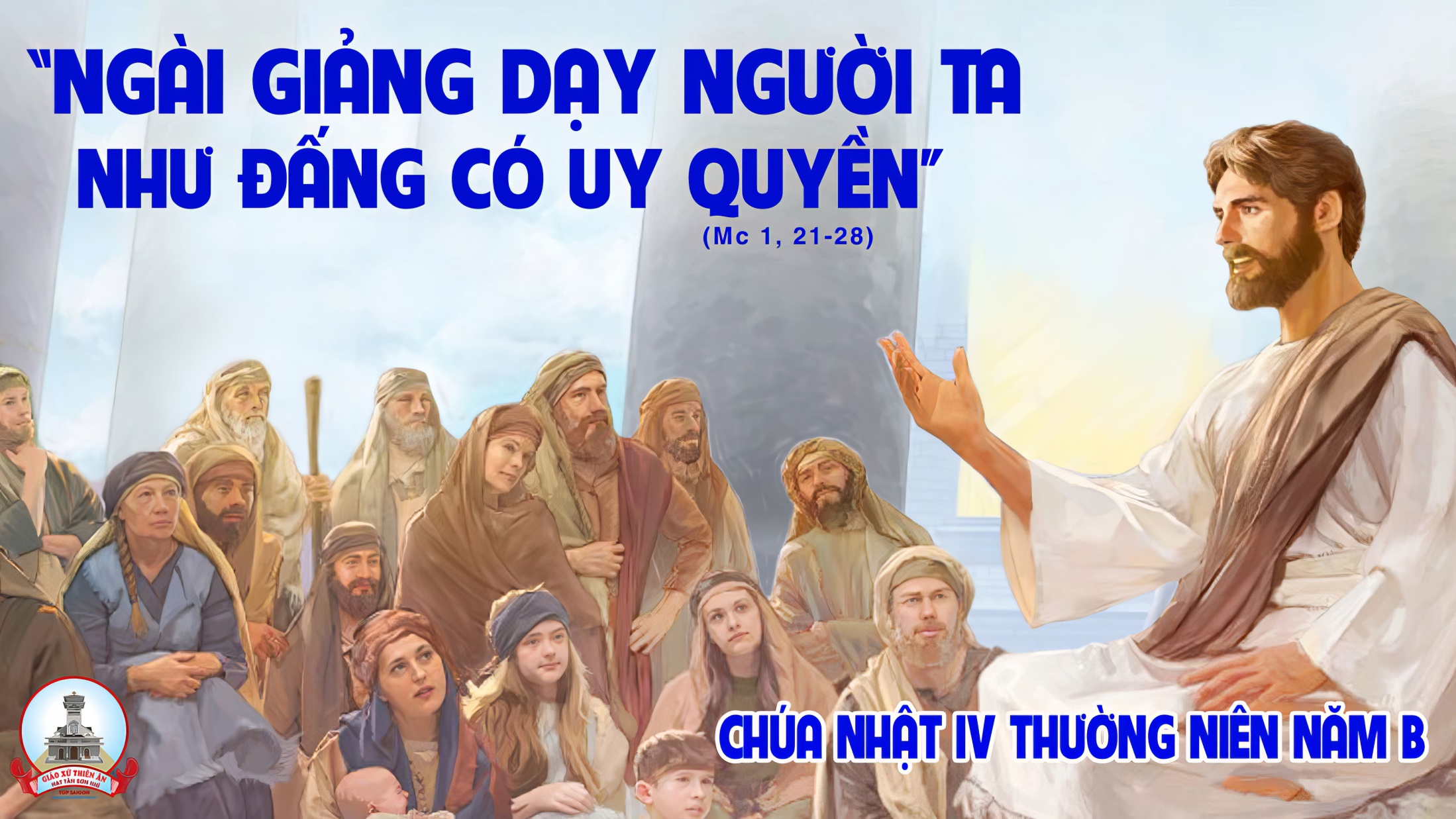 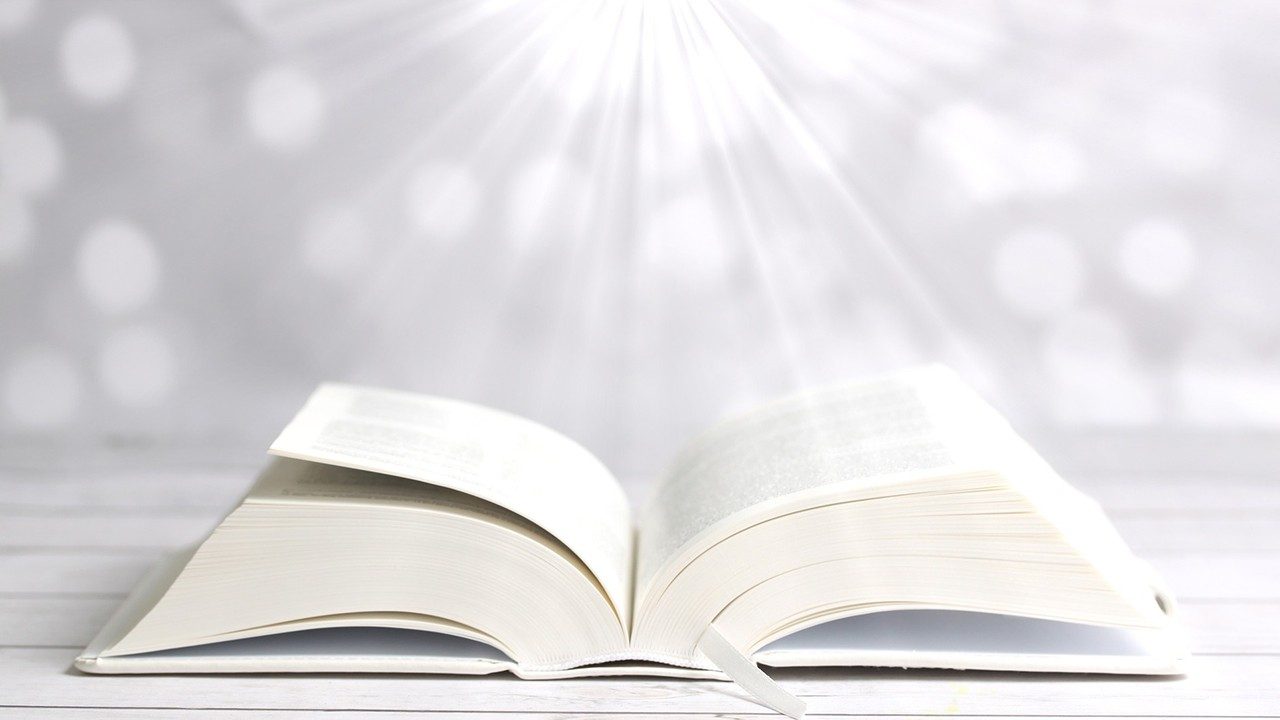 Bài đọc 1.
Ta sẽ cho xuất hiện một ngôn sứ và Ta sẽ đặt những lời của Ta trong miệng người ấy.
Bài trích sách Đệ nhị luật.
THÁNH VỊNH 94CHÚA NHẬT IV THƯỜNG NIÊNNĂM B Lm Kim Long03 Câu
Đk: Hôm nay ước gì anh em nghe tiếng Chúa phán: Các ngươi đừng cứng lòng.
Tk1: Hãy đến đây ta reo vui mừng Chúa, tung hô Ngài, Núi đá độ trì ta. Vào trước Thánh Nhan ta dâng lời cảm tạ, cùng tung hô theo muôn tiếng đàn ca.
Đk: Hôm nay ước gì anh em nghe tiếng Chúa phán: Các ngươi đừng cứng lòng.
Tk2: Hãy cúc cung nơi Tôn Nhan phục bái, tiến bước vào kính Đấng tạo thành ta. Là Đức Chúa ta, ta đây thuộc dân Ngài, Ngài canh coi như chăn dắt đàn chiên.
Đk: Hôm nay ước gì anh em nghe tiếng Chúa phán: Các ngươi đừng cứng lòng.
Tk3: Hãy chú tâm hôm nay nghe lời Chúa, chớ cứng lòng giống lúc ở Ma-sa, tại Mê-ri-ba, xem bao việc Ta làm, tổ tiên xưa manh tâm dám thử Ta.
Đk: Hôm nay ước gì anh em nghe tiếng Chúa phán: Các ngươi đừng cứng lòng.
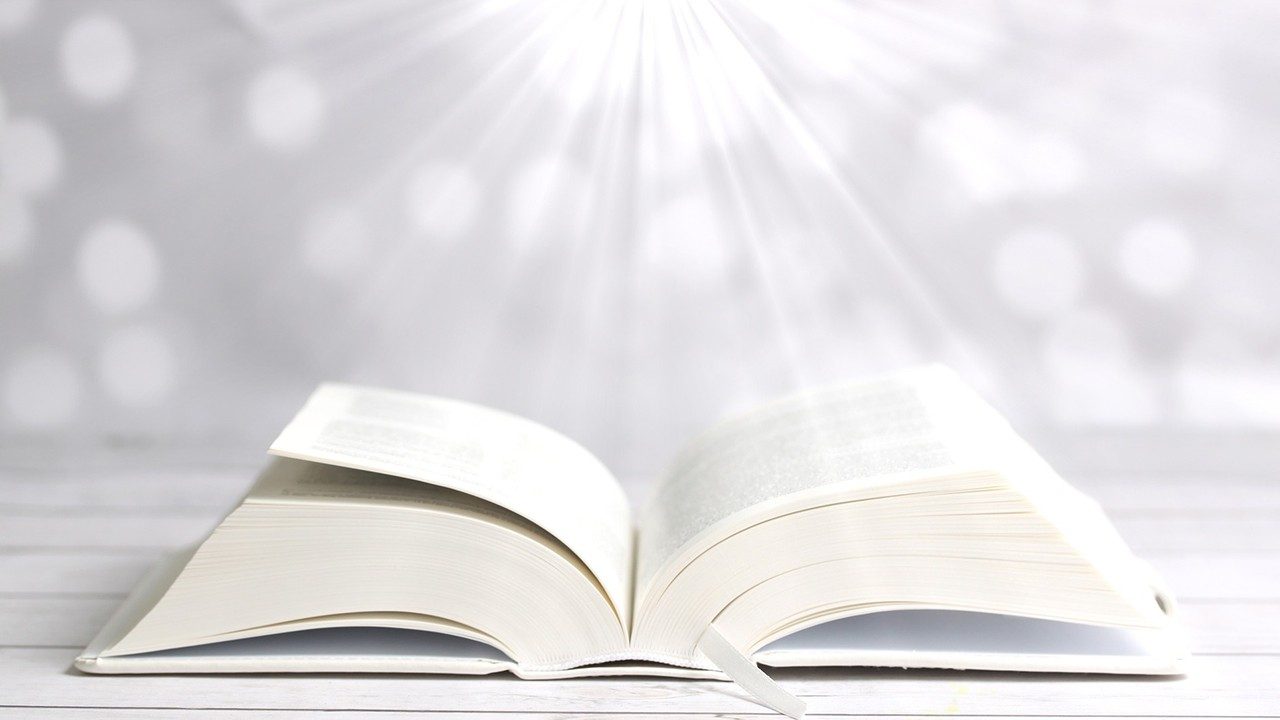 Bài đọc 2.
Người trinh nữ thì chuyên lo việc Chúa, để thuộc trọn về Người.
Bài trích thư thứ nhất của thánh Phao-lô tông đồ gửi tín hữu Cô-rin-tô.
Alleluia-Alleluia
Dân ngồi trong bóng tối đã thấy ánh sáng huy hoàng, ánh sáng đã bừng lên soi những ai ngồi trong bóng tối tử thần.
Alleluia…
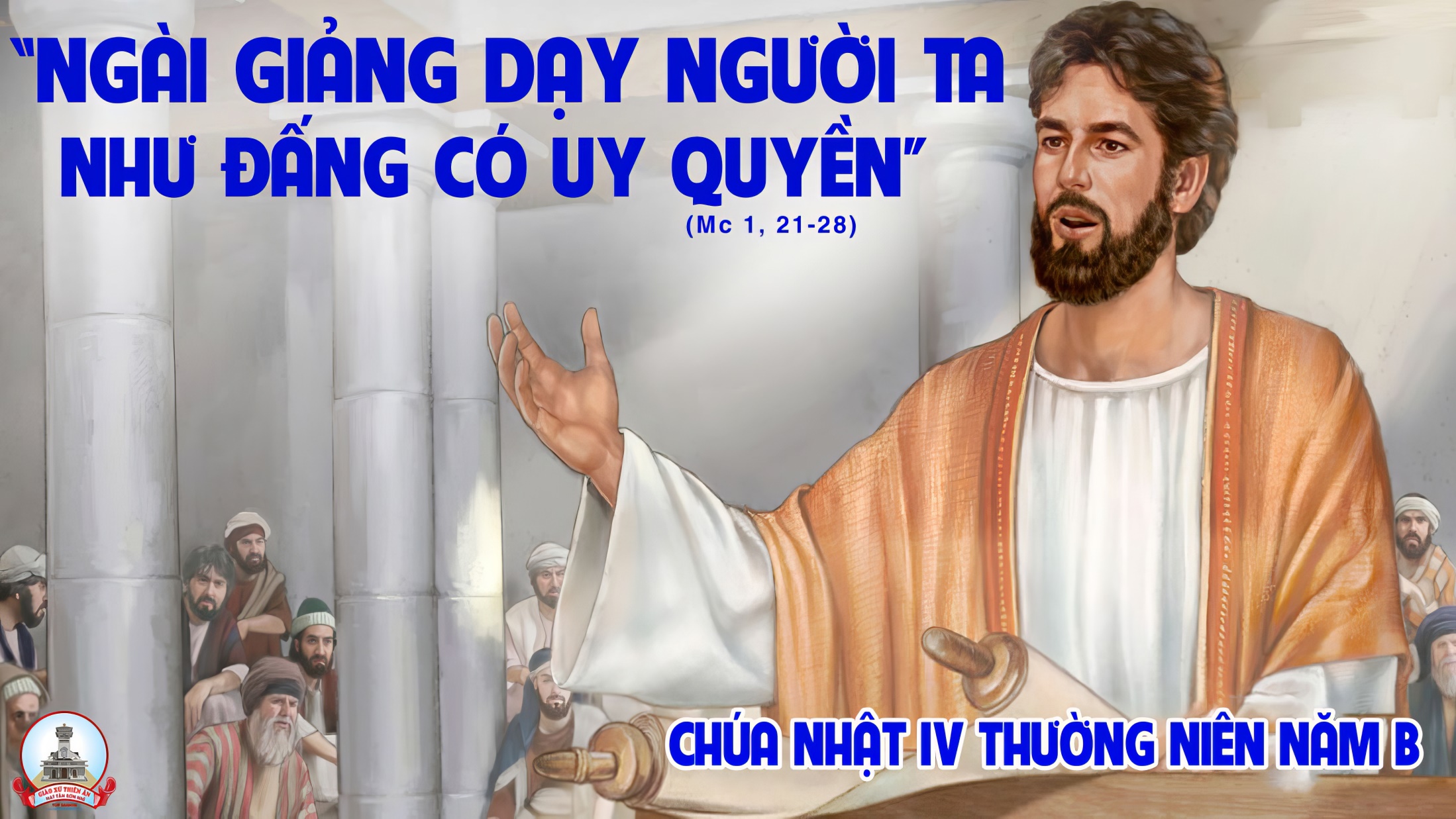 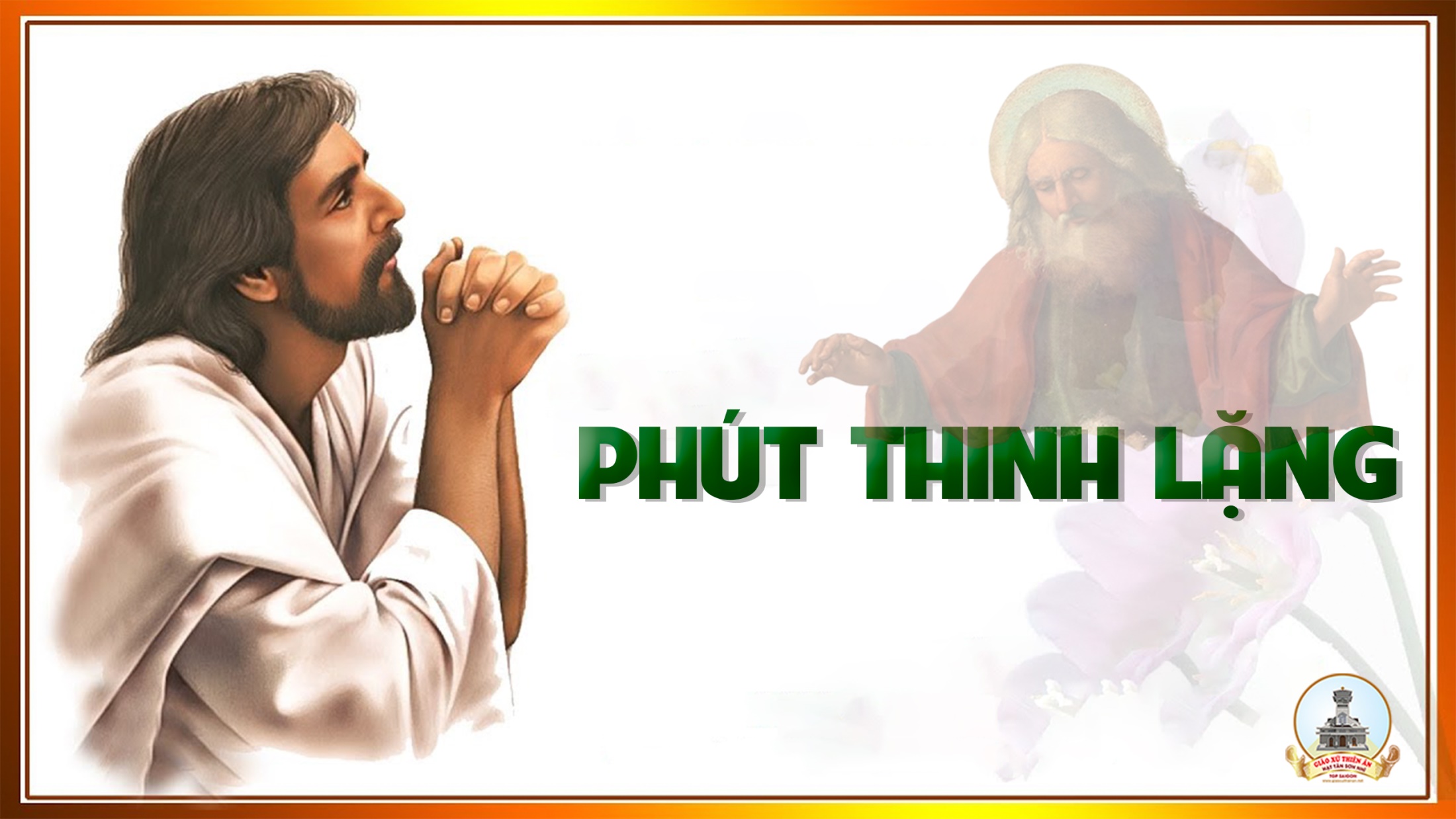 KINH TIN KÍNH
Tôi tin kính một Thiên Chúa là Cha toàn năng, Đấng tạo thành trời đất, muôn vật hữu hình và vô hình.
Tôi tin kính một Chúa Giêsu Kitô, Con Một Thiên Chúa, Sinh bởi Đức Chúa Cha từ trước muôn đời.
Người là Thiên Chúa bởi Thiên Chúa, Ánh Sáng bởi Ánh Sáng, Thiên Chúa thật bởi Thiên Chúa thật,
được sinh ra mà không phải được tạo thành, đồng bản thể với Đức Chúa Cha: nhờ Người mà muôn vật được tạo thành.
Vì loài người chúng ta và để cứu độ chúng ta, Người đã từ trời xuống thế.
Bởi phép Đức Chúa Thánh Thần, Người đã nhập thể trong lòng Trinh Nữ Maria, và đã làm người.
Người chịu đóng đinh vào thập giá vì chúng ta, thời quan Phongxiô Philatô; Người chịu khổ hình và mai táng, ngày thứ ba Người sống lại như lời Thánh Kinh.
Người lên trời, ngự bên hữu Đức Chúa Cha, và Người sẽ lại đến trong vinh quang để phán xét kẻ sống và kẻ chết, Nước Người sẽ không bao giờ cùng.
Tôi tin kính Đức Chúa Thánh Thần là Thiên Chúa và là Đấng ban sự sống, Người bởi Đức Chúa Cha và Đức Chúa Con mà ra,
Người được phụng thờ và tôn vinh cùng với Đức Chúa Cha và Đức Chúa Con: Người đã dùng các tiên tri mà phán dạy.
Tôi tin Hội Thánh duy nhất thánh thiện công giáo và tông truyền.
Tôi tuyên xưng có một Phép Rửa để tha tội. Tôi trông đợi kẻ chết sống lại và sự sống đời sau. Amen.
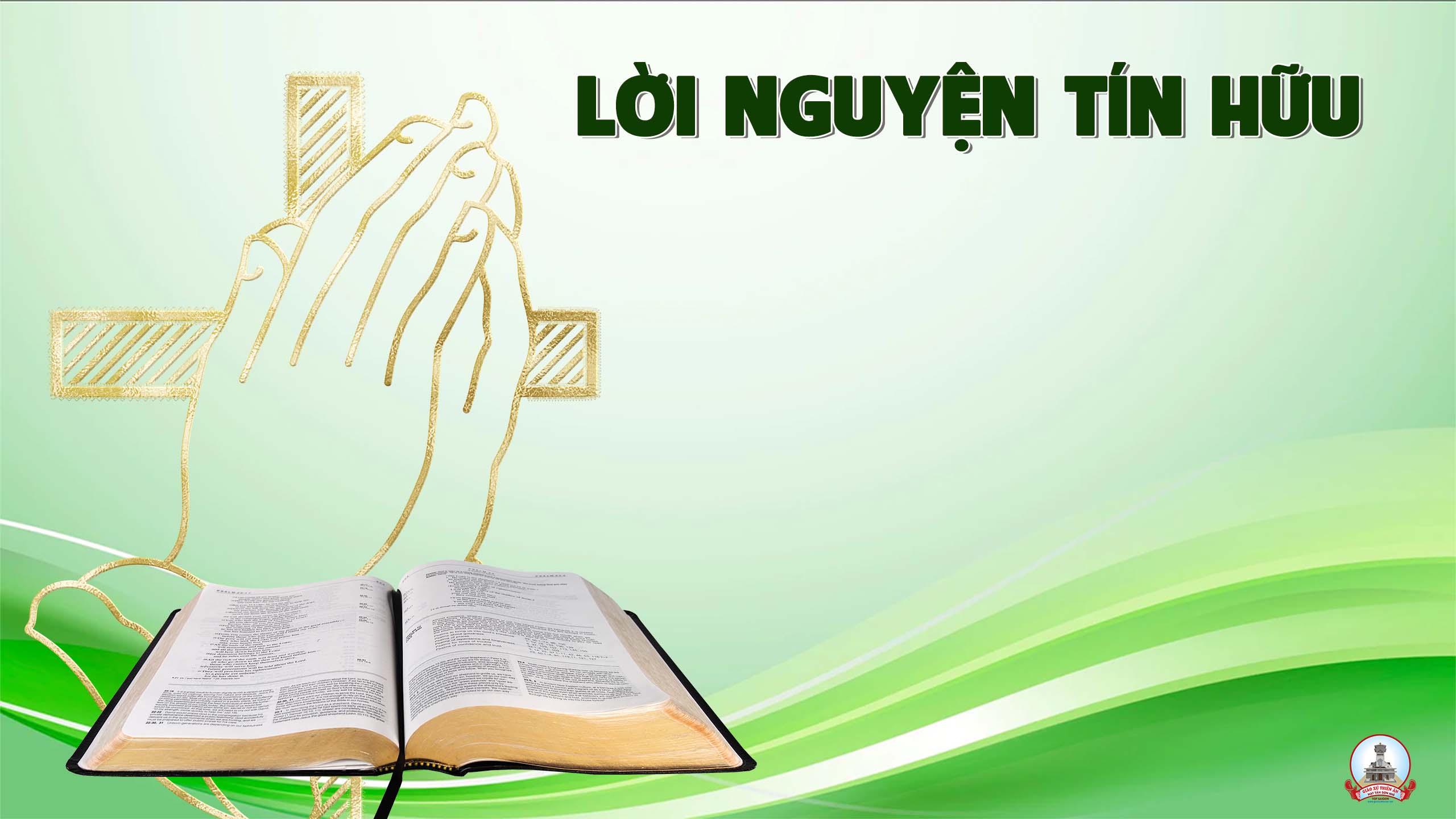 Chúa Nhật IV Thường Niên
Năm B
Lời giảng dạy đầy uy quyền của Chúa Giêsu chẳng những khiến dân Do Thái thán phục mà còn làm cho ma quỷ khiếp sợ rút lui. Tin tưởng vâng nghe Lời Chúa dạy, chúng hãy cùng dâng lời cầu xin:
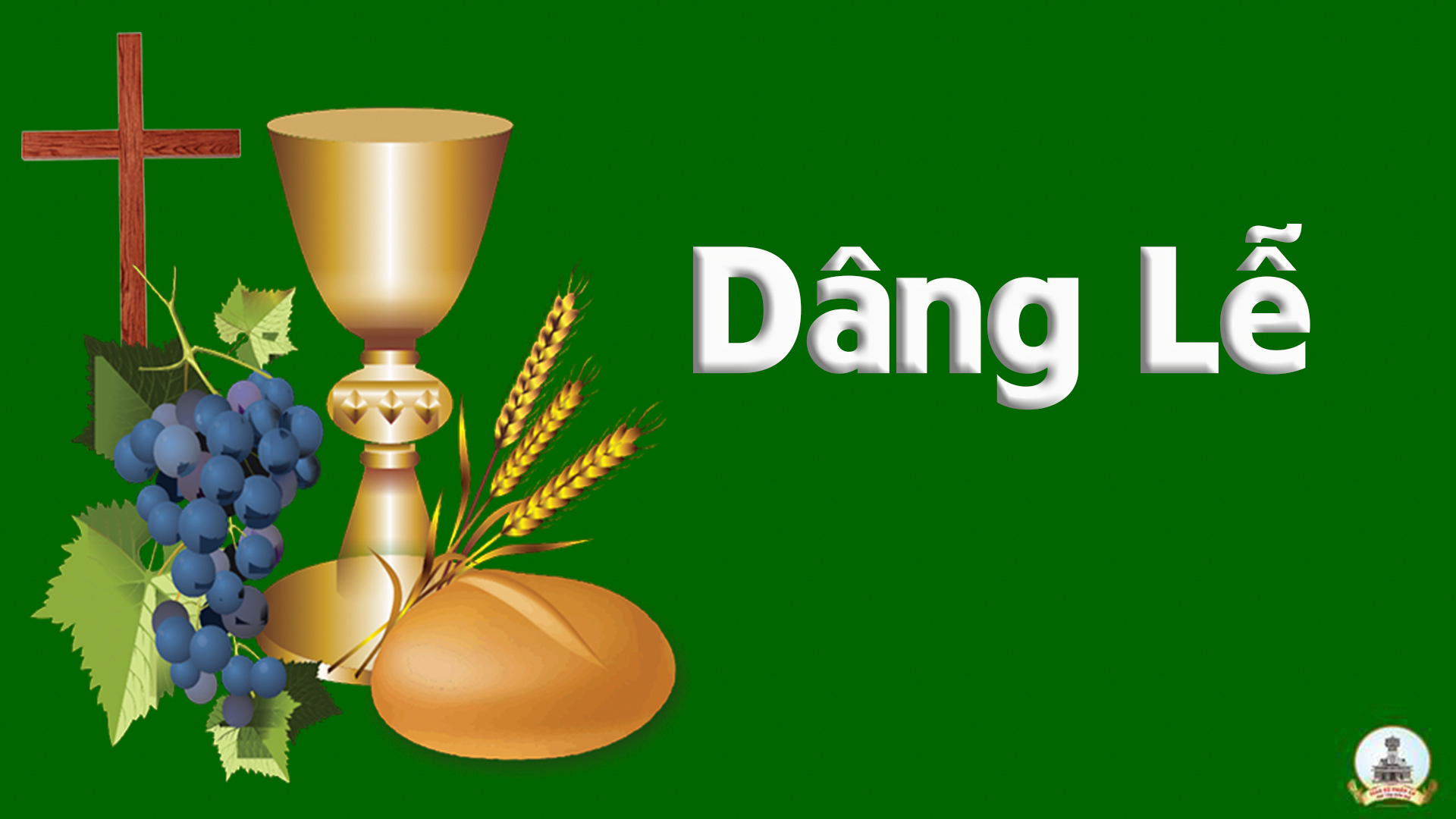 Biết Dâng Gì Hơn
Tường Vân
Tk1: Xin dâng lên dâng lên này đây bánh thơm, xin dâng lên dâng lên rượu nho khiết tinh. Như hương kinh bay lên tòa Chúa uy linh, nguyện Chúa dủ thương nhận lấy từ con của lễ chân tình.
Đk: Nguyện dâng Chúa tình yêu mến của con người, đượm cay đắng nhưng chẳng có gì hơn. Nguyện xin Chúa hãy đưa mắt nhìn con đây, một chút tình yêu này đáng chi làm lễ dâng.
Tk2: Xin dâng lên bao âu sầu nơi thế gian. Xin dâng lên đây bao người đang khóc than. Xin thi ân cho ầu sầu biến hân hoan, thành khúc tình ca thượng tiến về Cha ở trước thiên tòa.
Đk: Nguyện dâng Chúa tình yêu mến của con người, đượm cay đắng nhưng chẳng có gì hơn. Nguyện xin Chúa hãy đưa mắt nhìn con đây, một chút tình yêu này đáng chi làm lễ dâng.
Tk3: Xin dâng lên đây tâm hồn con héo hon, xin dâng lên dâng lên tình yêu sắt son. Tuy đơn sơ nhưng con chỉ có tim con. Của lễ toàn thiêu là chính long con nguyện mến yêu nhiều.
Đk: Nguyện dâng Chúa tình yêu mến của con người, đượm cay đắng nhưng chẳng có gì hơn. Nguyện xin Chúa hãy đưa mắt nhìn con đây, một chút tình yêu này đáng chi làm lễ dâng.
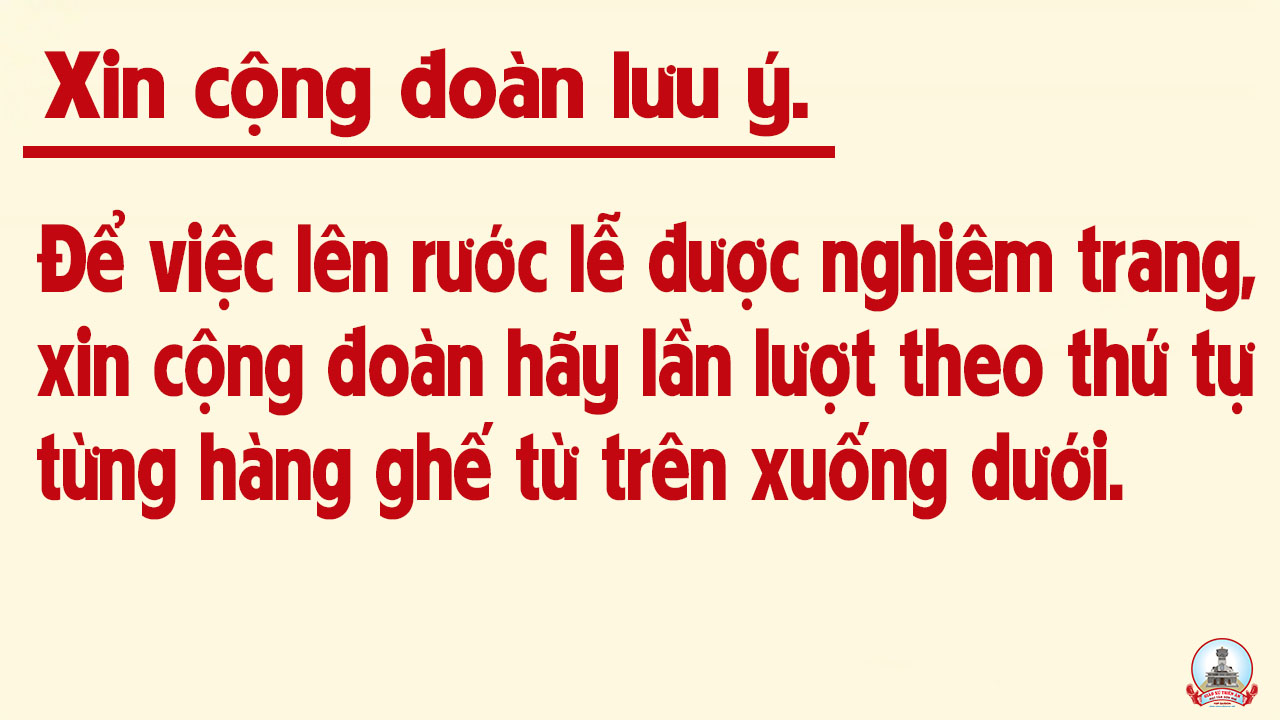 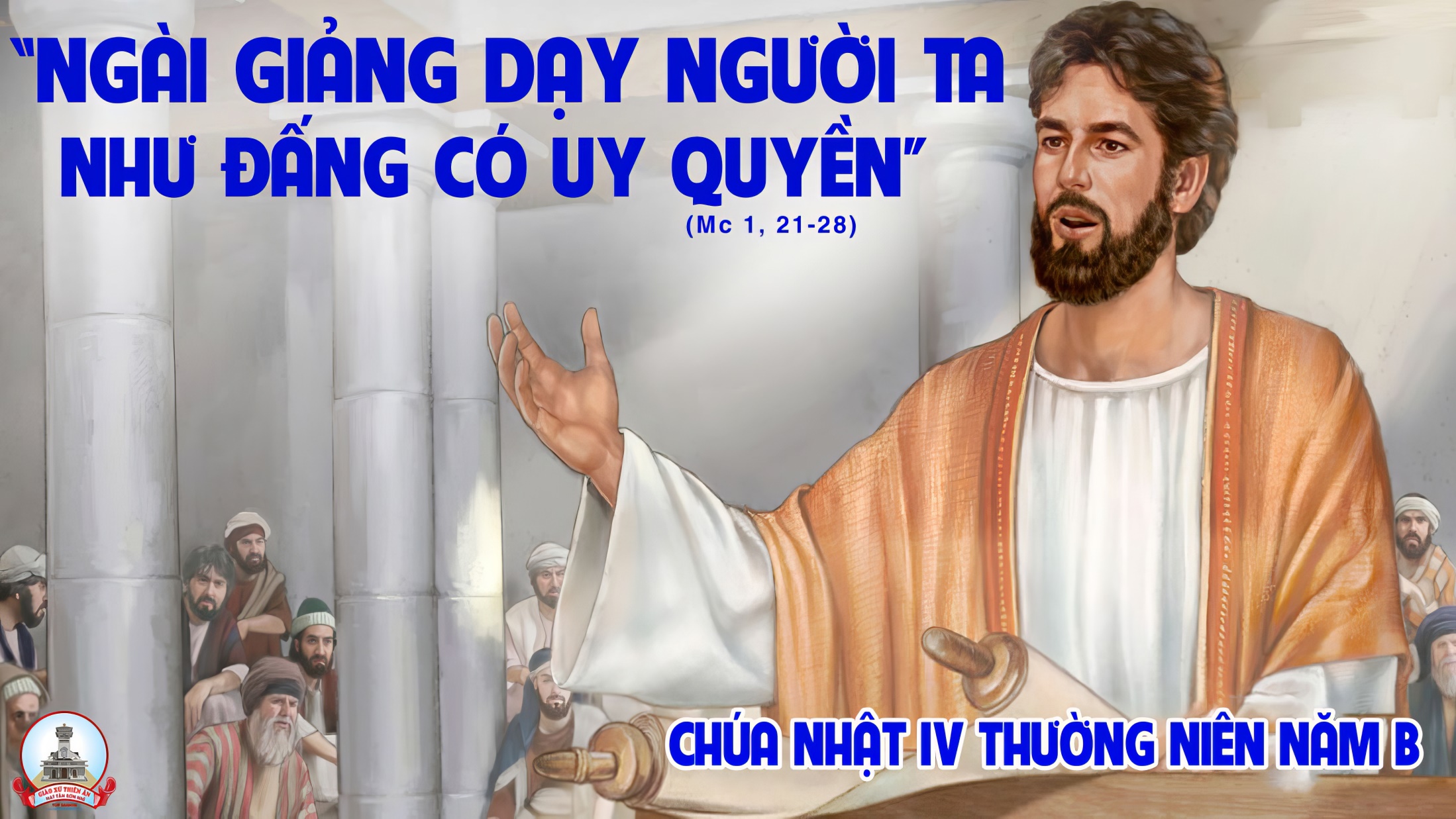 Ca Nguyện Hiệp LễCon Không Có GìLm. Nguyễn Duy
Đk: Con không có gì để mà dâng Chúa. Con không đáng gì mà tiến dâng lên. Con có gì đâu, con có gì đâu ngoài đôi tay trắng cơ cầu, ngoài con tim đã hoen mầu.
Tk1: Nhưng lòng vững tin, nhưng lòng kính tin, con tin Ngài rộng lượng từ ái, luôn mến thương con đêm ngày. Chúa chỉ muốn con chút lòng kính tin, chút tình mến yêu Ngài sẽ thương nhận mà thôi.
Đk: Con không có gì để mà dâng Chúa. Con không đáng gì mà tiến dâng lên. Con có gì đâu, con có gì đâu ngoài đôi tay trắng cơ cầu, ngoài con tim đã hoen mầu.
Tk2: Con nào có chi, con nào có chi với tấm lòng mọn hèn nhỏ bé, đâu đáng dâng lên những gì. Chúa chỉ muốn con sẵn sàng hiến dâng tấm lòng thủy chung đền đáp ơn Ngài chờ mong.
Đk: Con không có gì để mà dâng Chúa. Con không đáng gì mà tiến dâng lên. Con có gì đâu, con có gì đâu ngoài đôi tay trắng cơ cầu, ngoài con tim đã hoen mầu.
Tk3:  Dâng một tiếng ca, dâng một ý thơ ươm trong hồn dạt dào mộng ước bao tháng năm qua mong chờ. Chúa chỉ muốn con thắm tình mến hơn vui buồn sớm hôm được sống trong tình Ngài luôn.
Đk: Con không có gì để mà dâng Chúa. Con không đáng gì mà tiến dâng lên. Con có gì đâu, con có gì đâu ngoài đôi tay trắng cơ cầu, ngoài con tim đã hoen mầu.
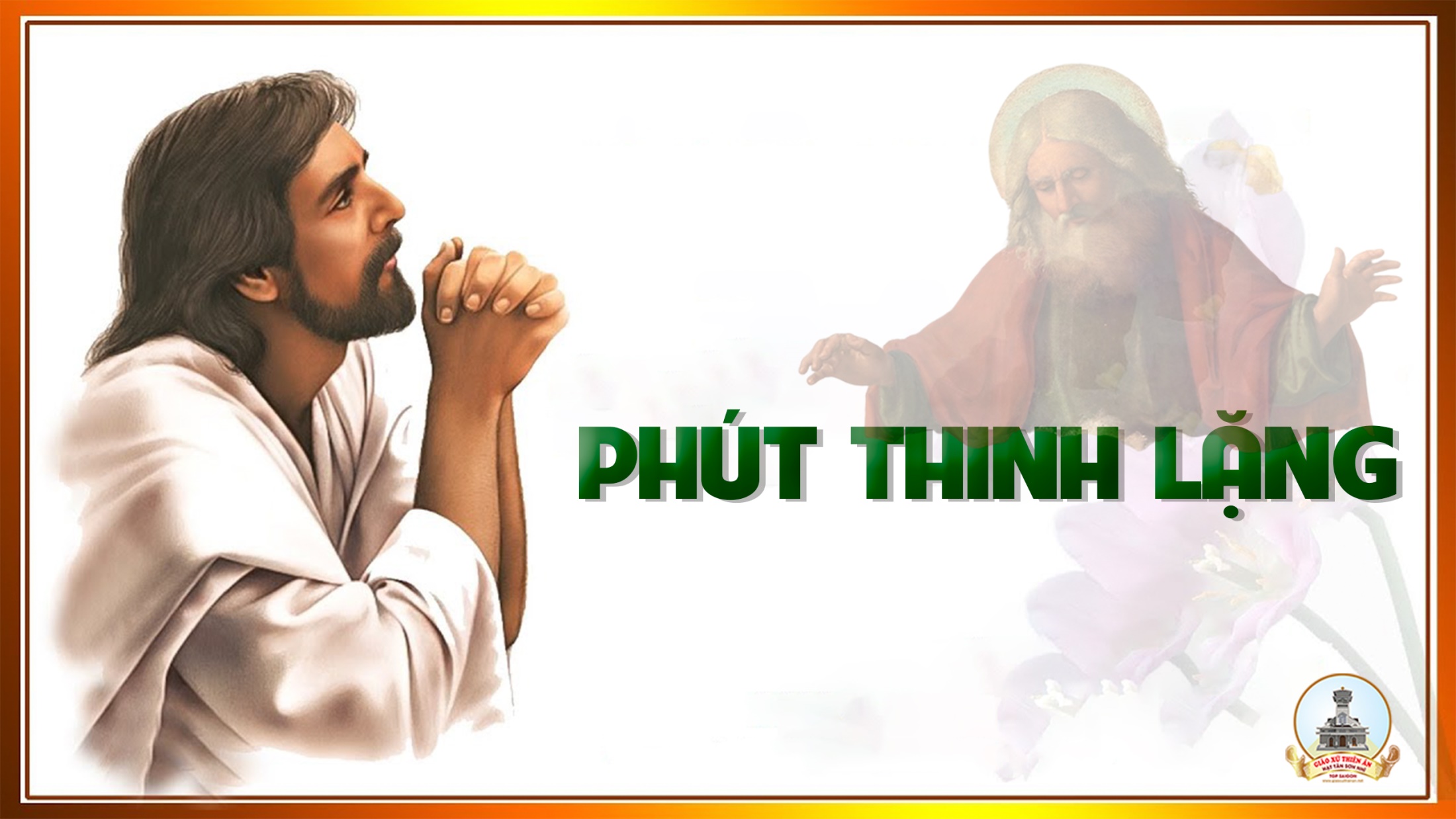 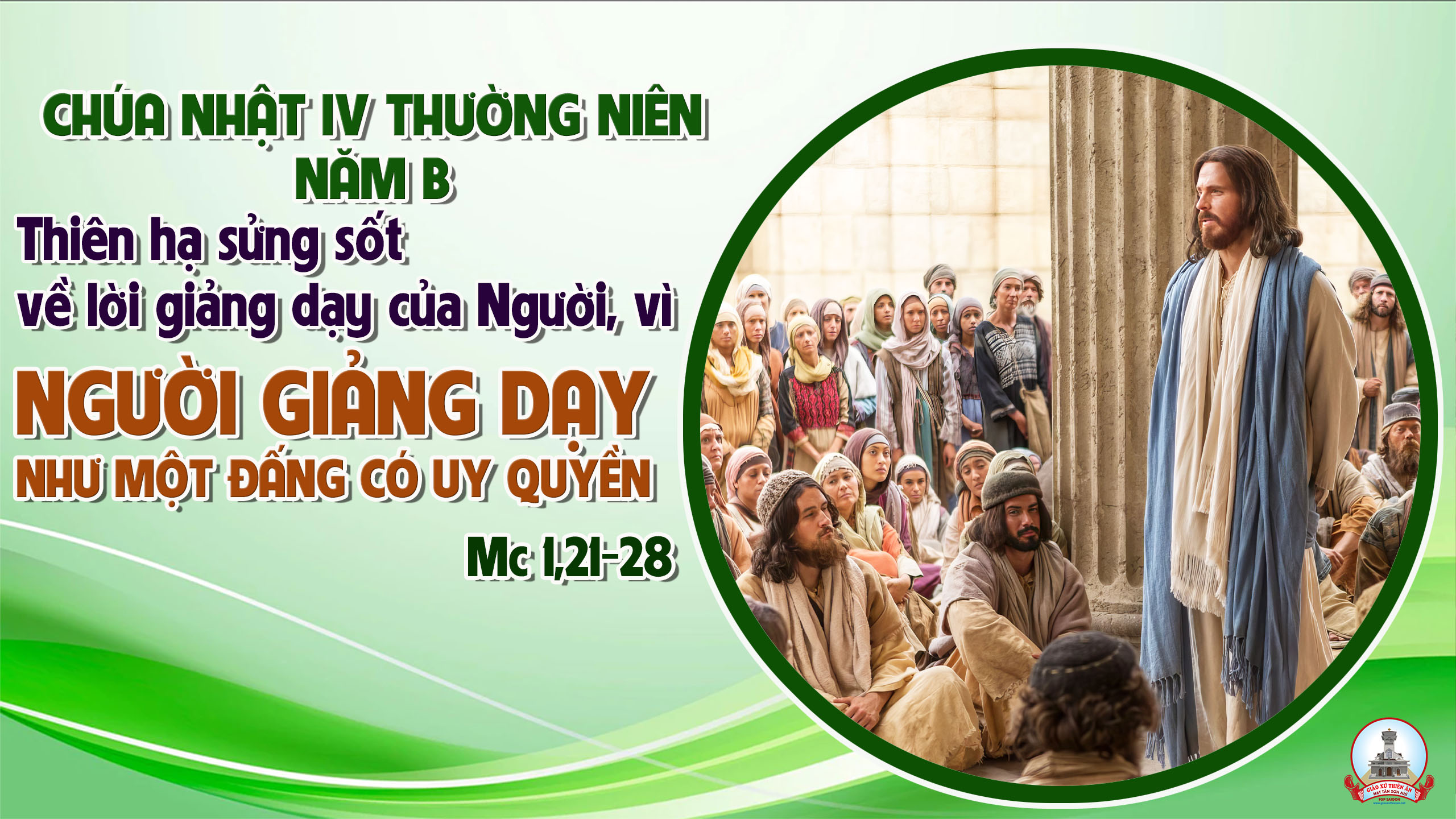 Ca Kết LễKinh Tạ LễNguyễn Duy
Đk: Tạ ơn Chúa chúng con ra về hoan ca trong cuộc đời nhân chứng. Tạ ơn Chúa chúng con nhịp bước đến khắp nơi để đem Tin Mừng.
Tk1: Ra đi đến với người gần xa, khơi lên những tiếng lòng ngợi ca.
Đk: Tạ ơn Chúa chúng con ra về hoan ca trong cuộc đời nhân chứng. Tạ ơn Chúa chúng con nhịp bước đến khắp nơi để đem Tin Mừng.
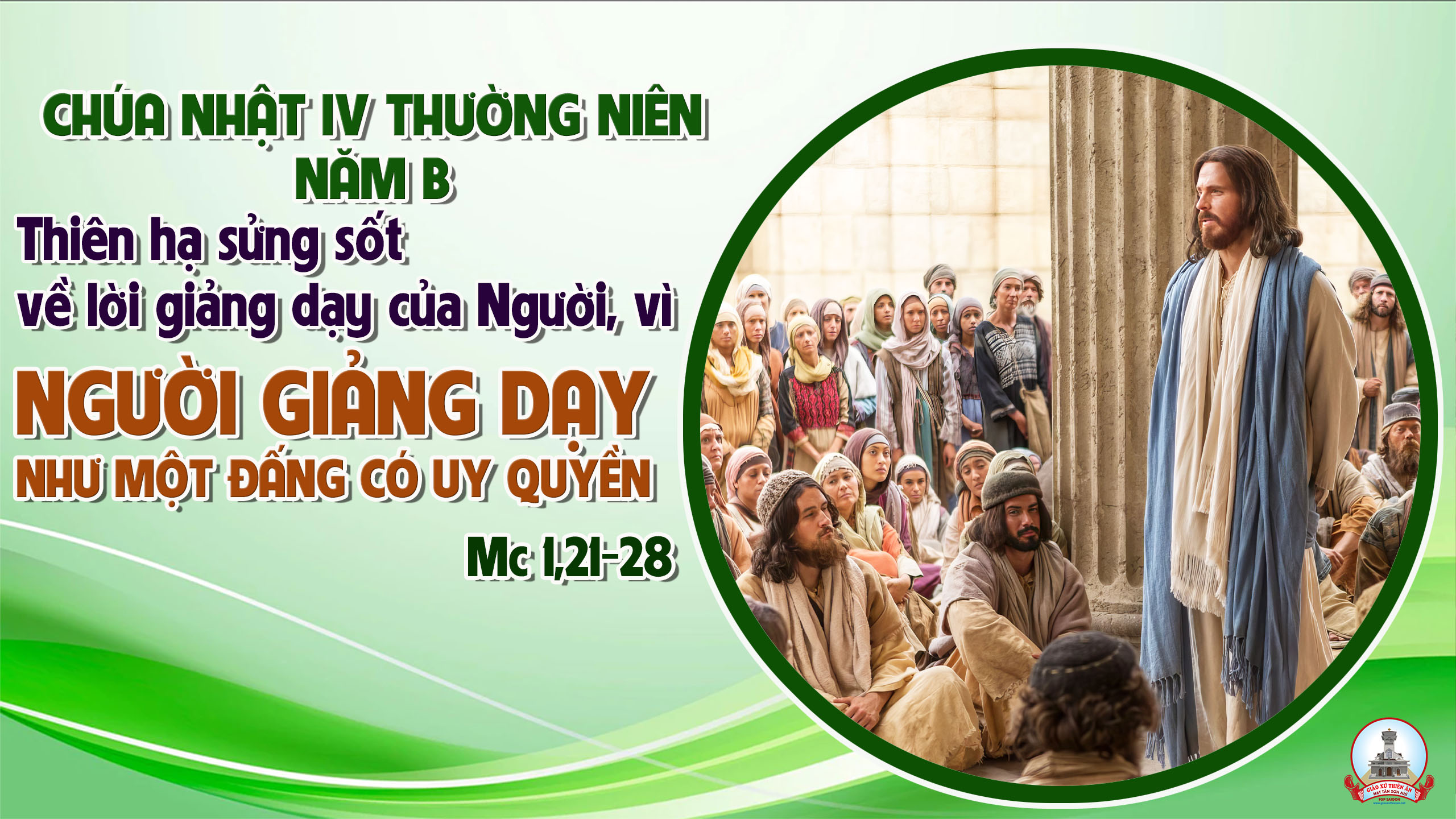